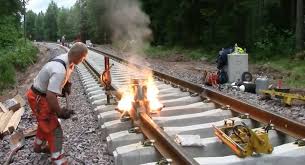 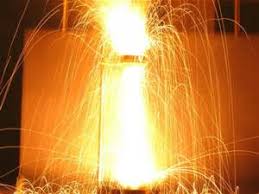 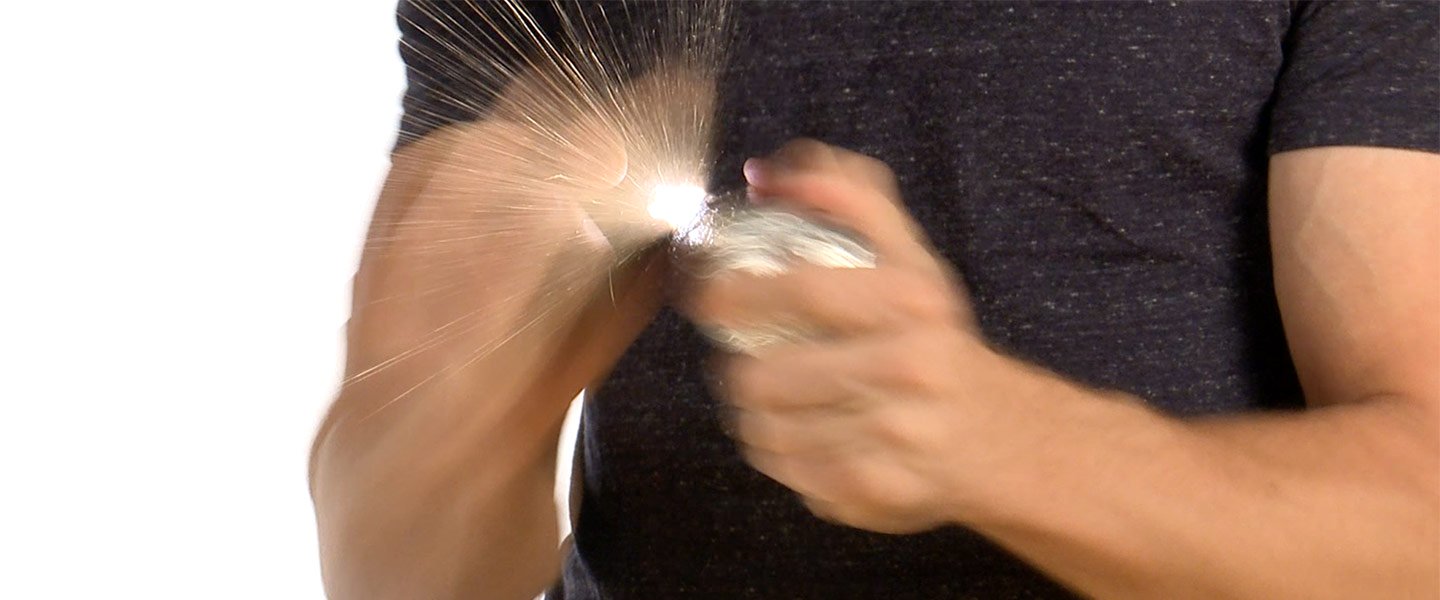 Make Observations, Ask QuestionsDo Research
Observations
2 metal spheres 
same size
 1 Rust Fe2O3(s) also known as Iron (III) Oxide 
1 covered in Aluminum foil
Questions
What is special about Aluminum foil or Rust? What is a chemical reaction? What does the periodic table tell me? Why is the melting point of Aluminum “hot?” 
What happens when you strike an Aluminum sphere with a Rusty (Iron) sphere?
Research: INFO Bank
Make a Hypothesis
Aluminum will react with Iron and heat (spark, flame, light, heat) will be released.
Do Experiment (Safety Precautions)
Safety 
Goggles, 
ear protection, 
UV glasses, 
gloves,
 fingers, 
tight grip, 
clothing/hair, 
Space,
Behaviour

Steps
Strike spheres against each other
Collect Data (Make Observations)
Sound
Light
Spark
Heat
Aluminum foil worn away 
Rust worn away,
Aluminum fused to sphere
Draw Conclusions
Thermite (Goldschmidt) Reaction
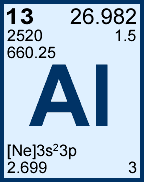 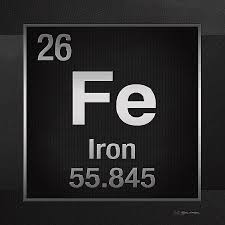 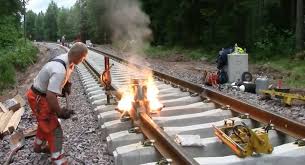 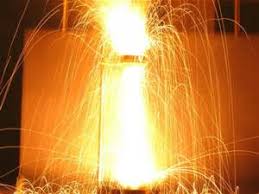 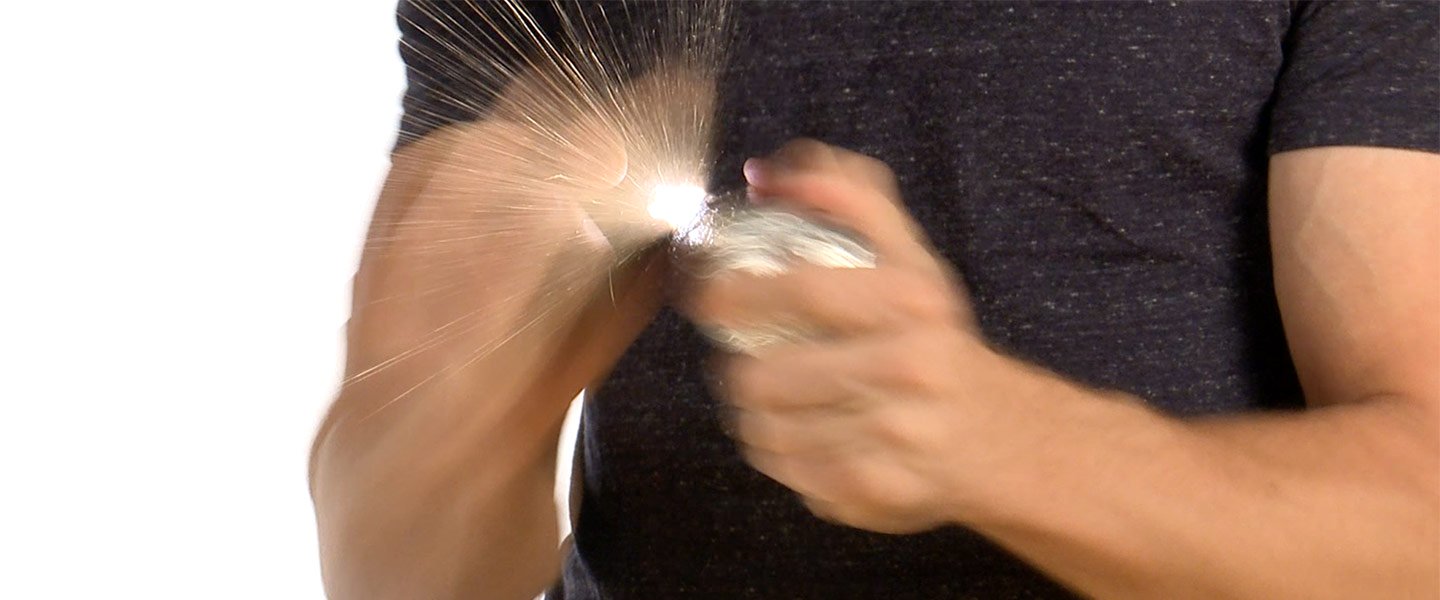 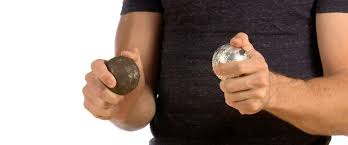 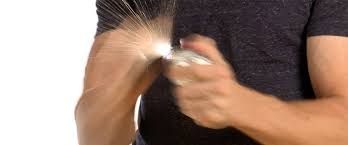 FRICTION = SPARK
Fe2O3(s) + 2Al(s) → Al2O3(s) + 2Fe(s) + HEAT
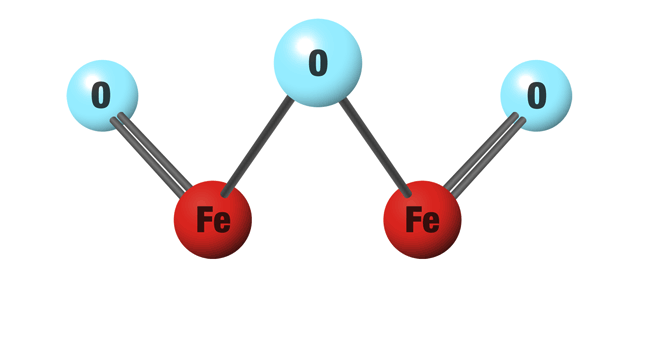 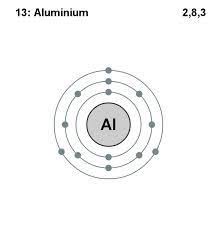 Fe2O3(s) + 2Al(s) → Al2O3(s) + 2Fe(s) + HEAT
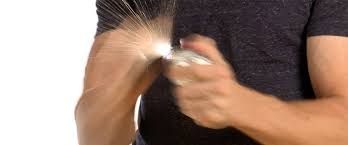 Real Life Applications
Thermite Reaction: Welding Railroad tracks
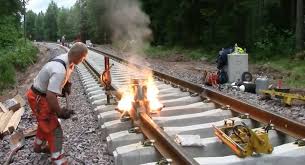 https://www.youtube.com/watch?v=-7JfNBmcjXo